Figure X-1
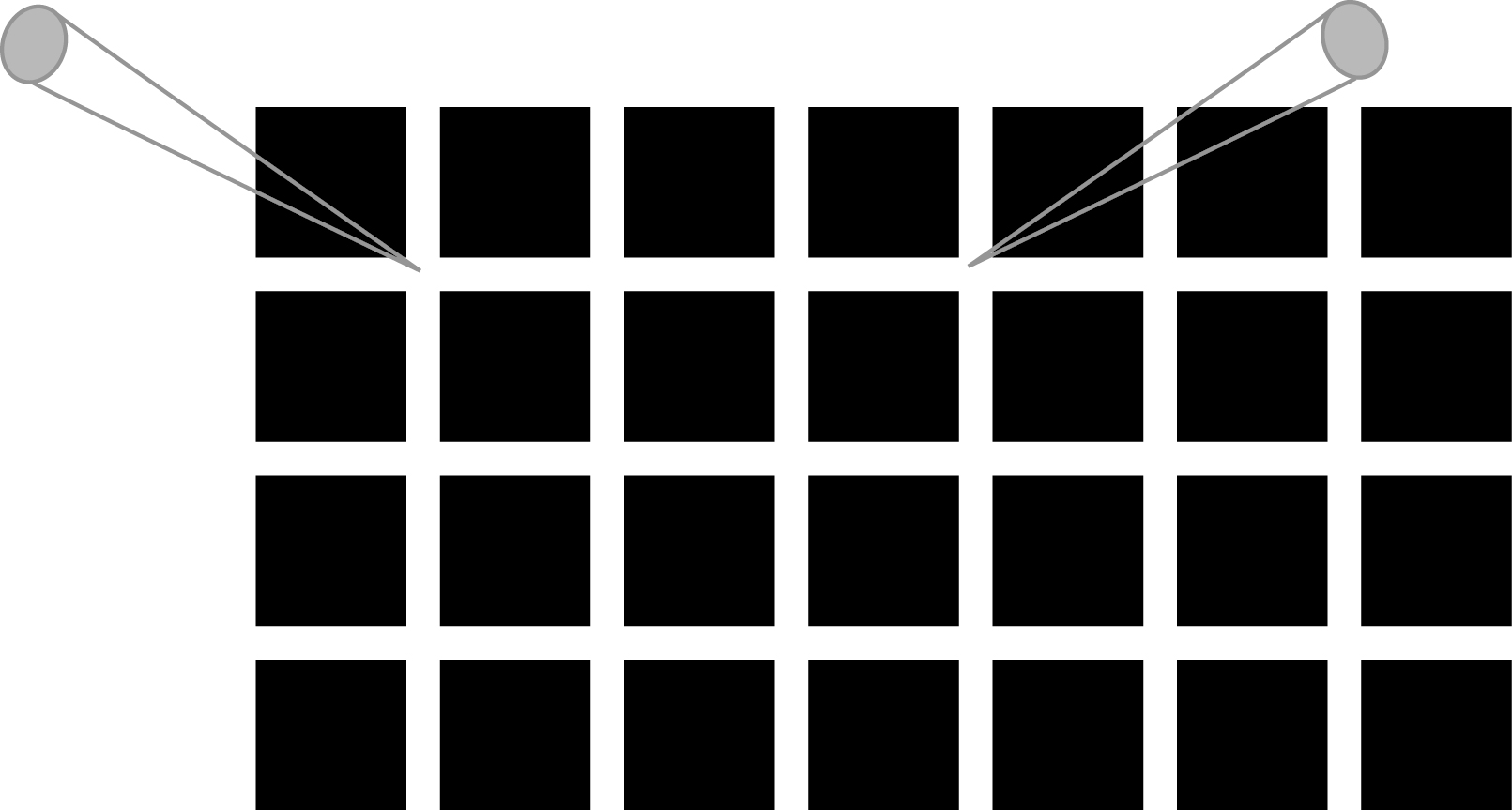 Biological and Computer Vision. Gabriel Kreiman. 2020
Figure X-2
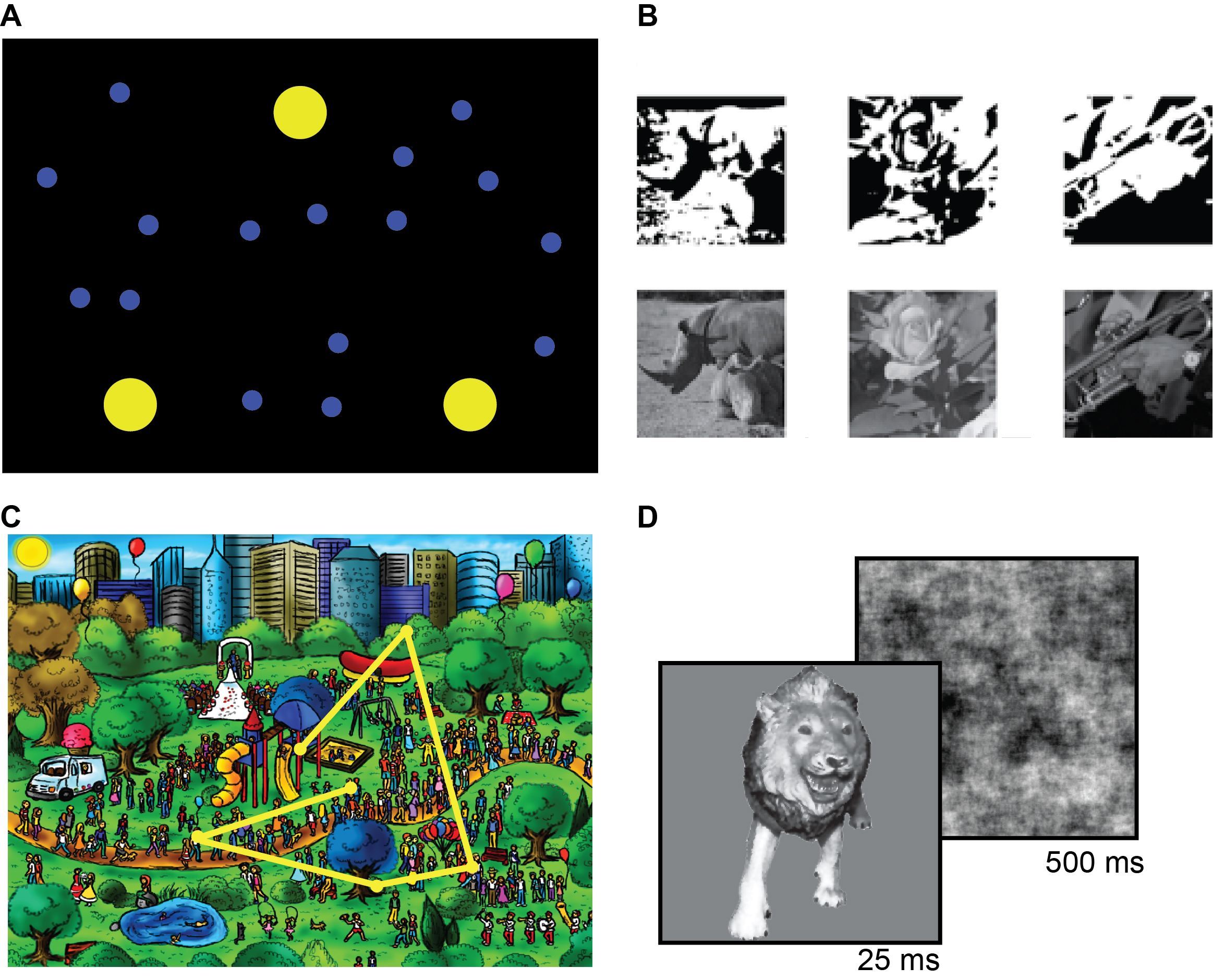 Biological and Computer Vision. Gabriel Kreiman. 2020
Figure X-3
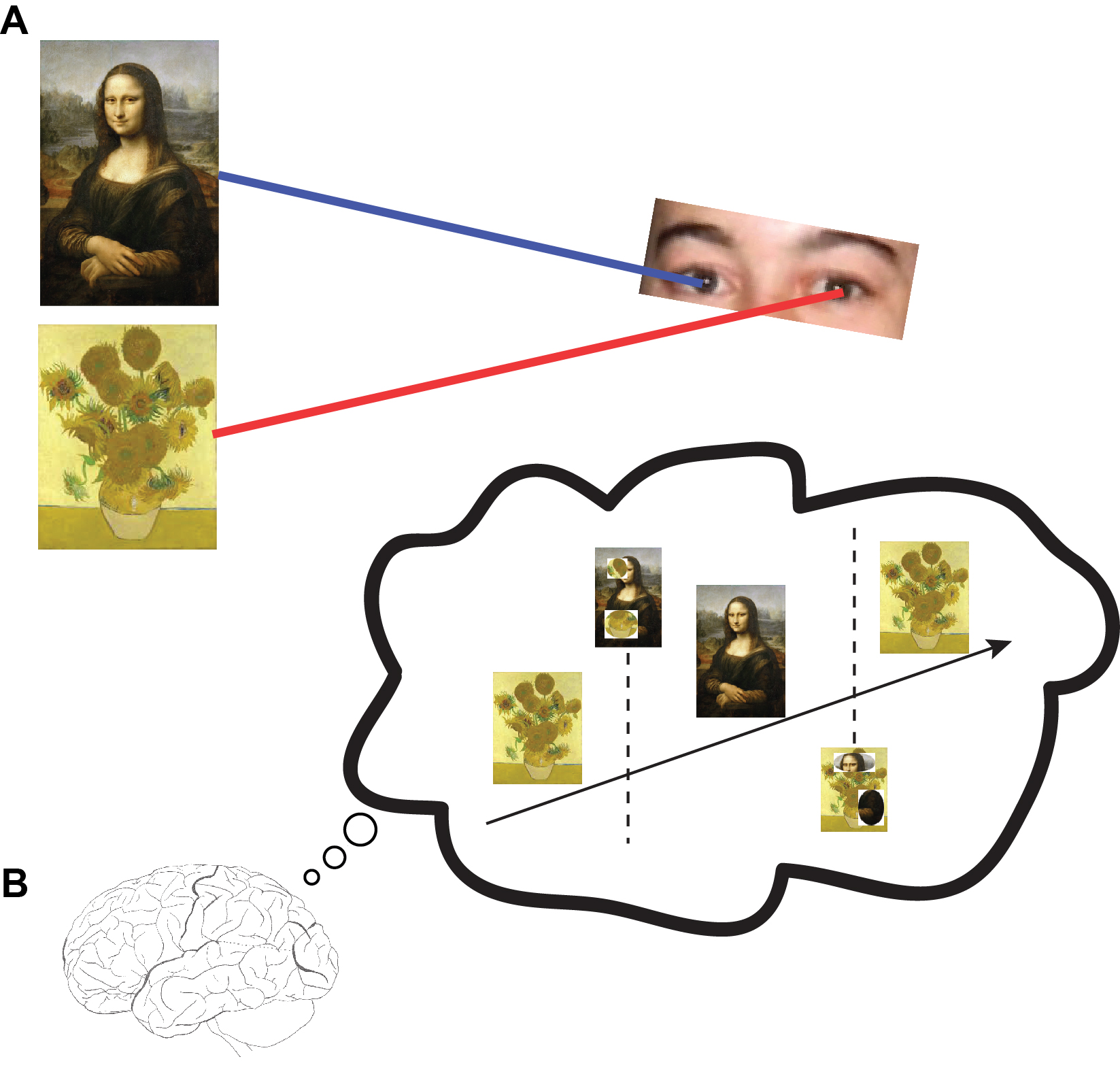 Biological and Computer Vision. Gabriel Kreiman. 2020
Figure X-4
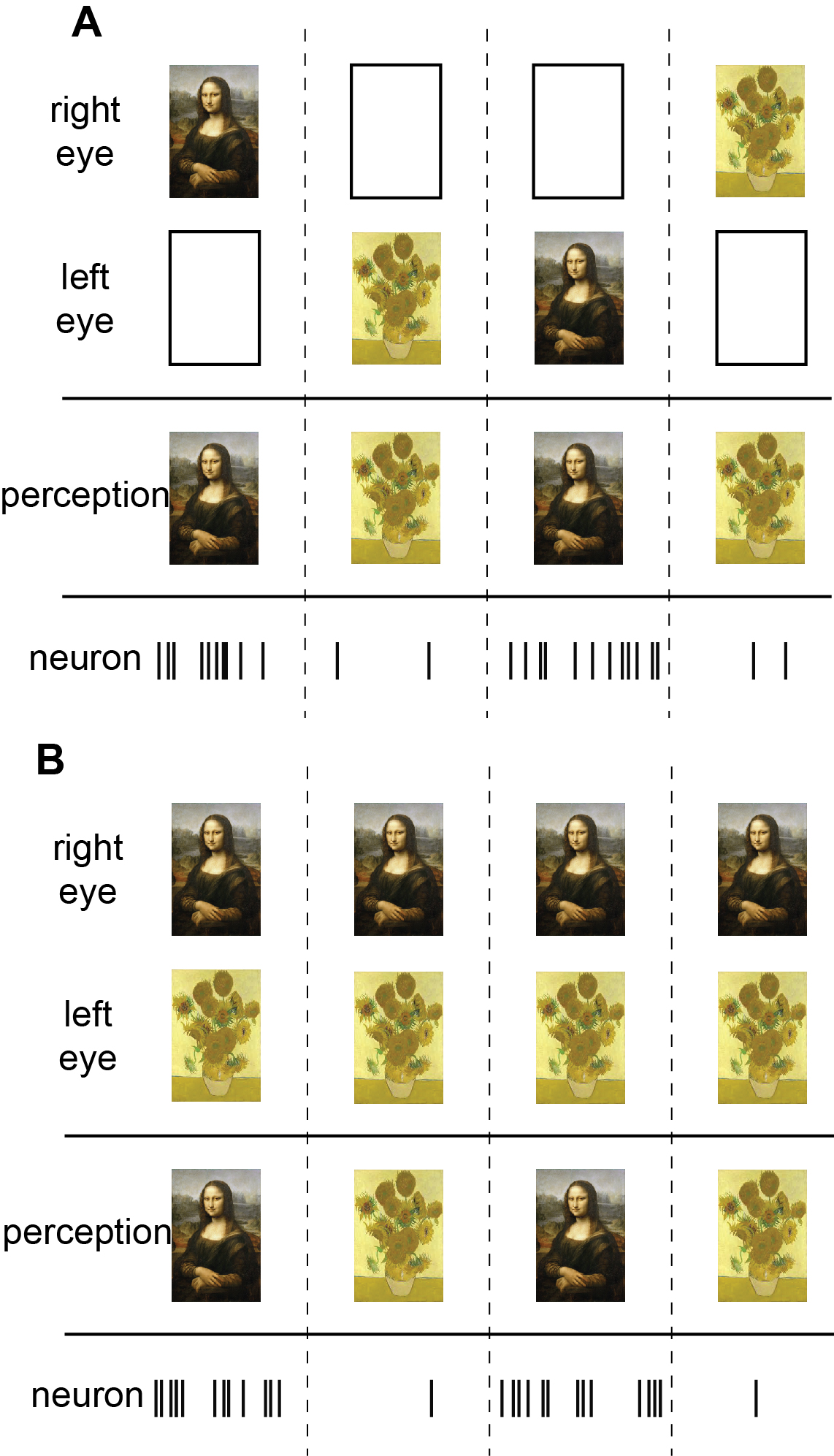 Biological and Computer Vision. Gabriel Kreiman. 2020
Figure X-5
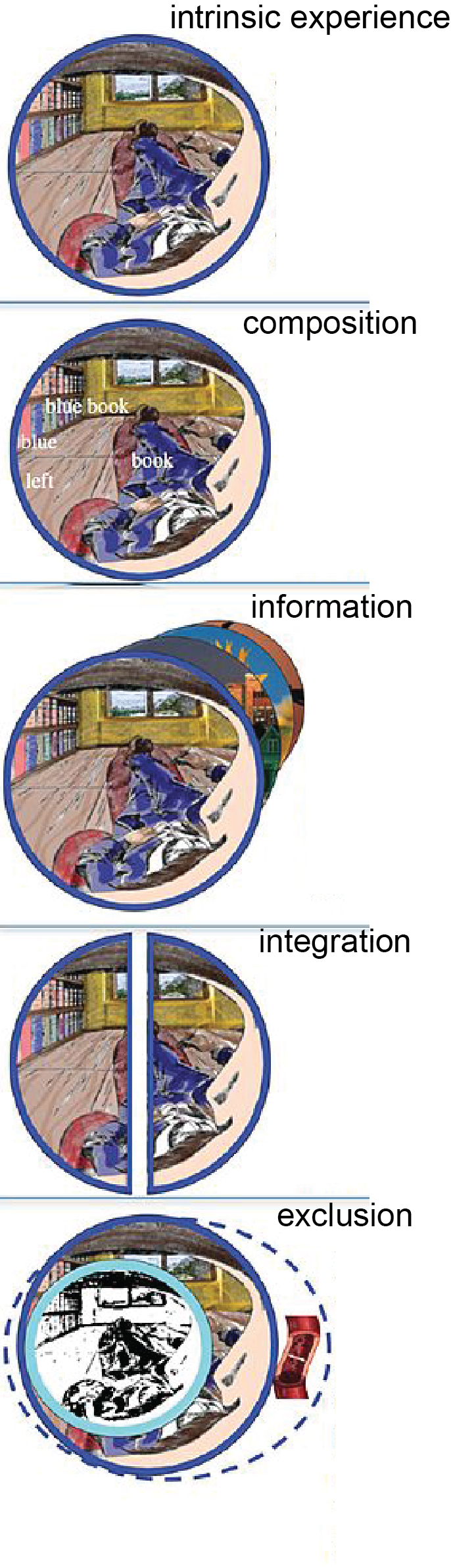 Biological and Computer Vision. Gabriel Kreiman. 2020